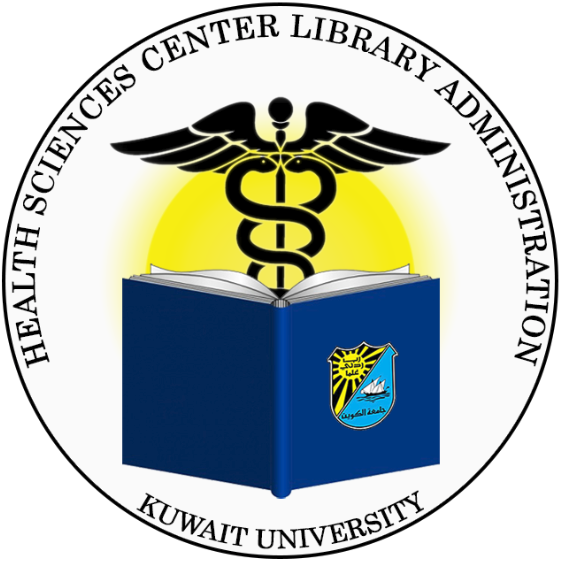 HSC Library Administration Student Orientation
Contents
 About HSC Library Administration 											Slide     3	
 Library Working Hours 													Slide     4	  
 Library Membership													Slide     5  	  

 Library Departments & Services					

 - Circulation Department													Slide     7	     
 - Reference & Information Services Department									Slide     9            
 - Training & Information Literacy Department (Literature Search & Electronic Resources)		Slide     10            
 - Interlibrary Loan Department 												Slide     11
 - Marketing & Communications Department										Slide     11	
 - Audiovisual Materials Department											Slide     12
 - Library System & Technology												Slide 	   13
 - Other Library Departments												Slide     14										

 Library Resources							

- Online Catalog														Slide     17
- Journals															Slide     19
- Databases															Slide     20
- Digital Collection														Slide     21

 Off-Campus Access 													Slide     22
 HSC Library Departments Chart											Slide     23
About HSC Library Administration


The Health Sciences Center Library Administration (HSCLA) is the main source of health information for the faculties of Medicine, Allied Health, Dentistry, Pharmacy and Public Health.

Each Department in the library is highly dedicated in providing HSC faculties with the up most professional services and with the latest medical information.
HSC Library Working Hours
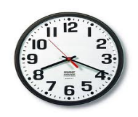 Library Membership



HSC Students need to submit the following documents to obtain library membership: 

1. Photocopy of student University ID.
2. Photocopy of Student Civil ID.
3. Two Photographs.
4. A completed membership application form.

Membership applications are processed at the Circulation Section 
( HSC New Building – 1st floor ).
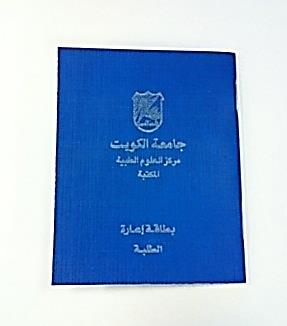 HSC Library (HSCLA) Departments and Services
Circulation Department (Books)
قسم الكتب و الإعارة
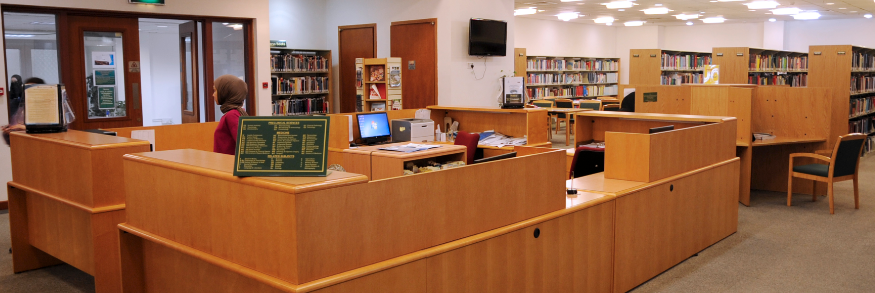 Circulation Department
The Circulation Desk, Located on the first floor of the library, is the central point for circulating books dating from 1990 onwards. The Circulation Department offers course-related reserve collection recommended by doctors for students and assists patrons in using the library catalog.

The circulation Section bills for late returns and lost items. (Overdue fines are 250 fils per day per item). HSC Students are allowed to borrow 5 books for 2 weeks and 1 reserve book for 2 hours.
Note:

In the old building, you will find the:
- Reading Room.
- Journal Back Issues dated before 2000.
- Old Books.
- Microfilm Collection dated before 1987.
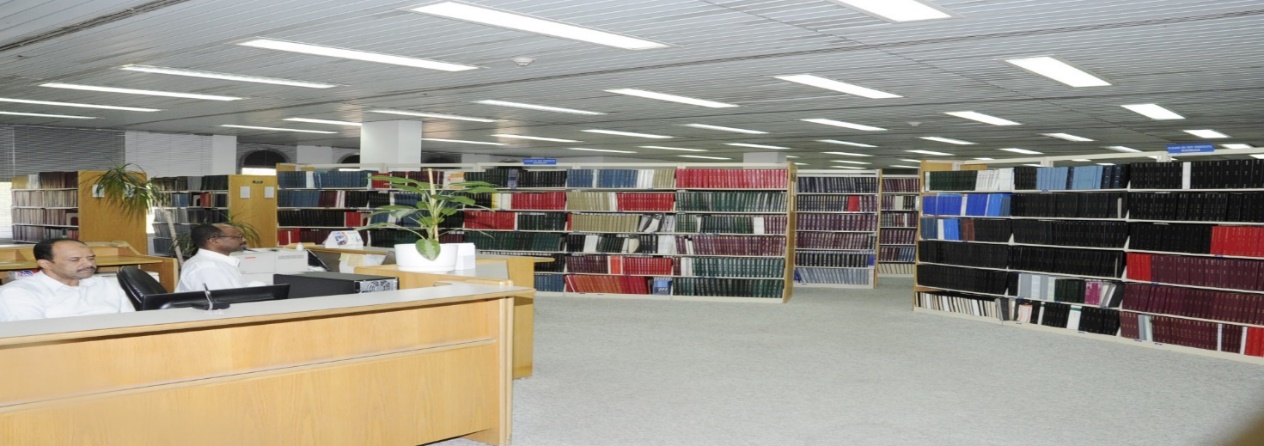 Back Issues
Reference & Information Services Department (Periodicals)
قسم الدوريات
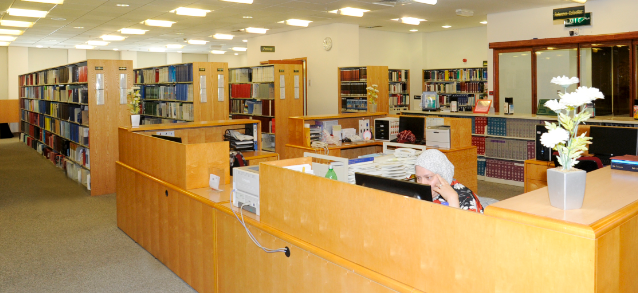 Reference & Information Services Department
The Reference Department, Located on the second floor, is the central point for providing users with general reference services. The collection consists of journals dating from 2000 onwards and standard reference material, such as dictionaries, encyclopedias, manuals and guides. 

Reference librarians provide assistance to patrons in the use of library resources (print & electronic) and also perform verification of bibliographic citations.
Training & Information Literacy Department
(Literature Search & Electronic Resources) 
قسم التدريب والوعي المعلوماتي
Information Literacy & Training Department
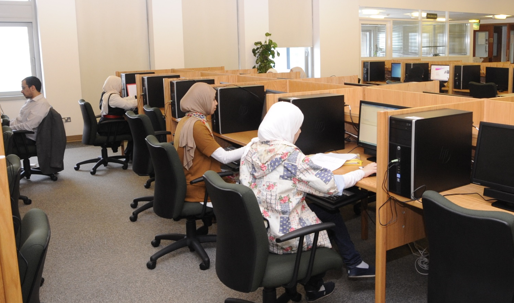 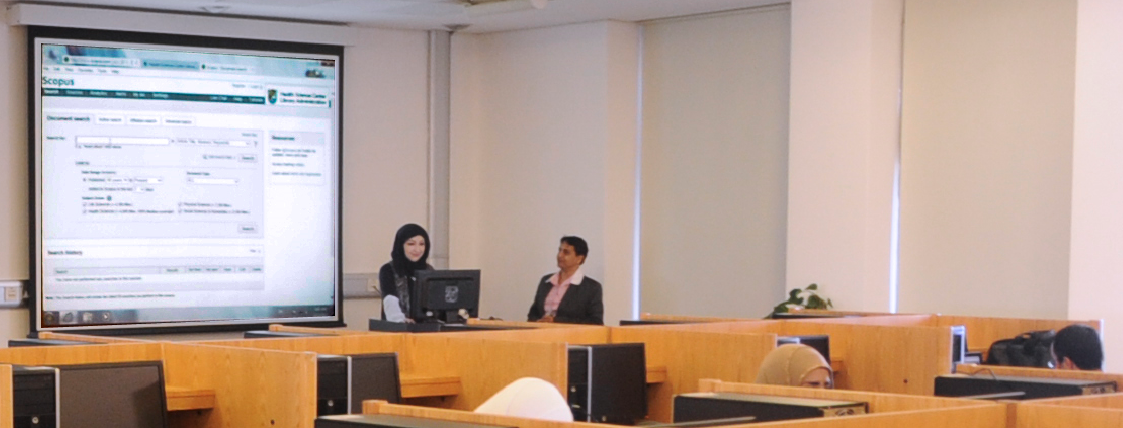 The Training & Information Literacy Department, located on the third floor, offers group and individual training sessions to HSC Staff, Students and other Healthcare Professionals. Services include course-related bibliographic and full-text group instruction as well as one-to-one guidance and instruction on accessing online information, the online catalog, eBooks, Databases, Online Journals, locating research articles and access to the world wide web in addition to other electronic resources and digital collections.

Find Guides and Tutorials on how to navigate the library homepage and use the library resources from Lib    TUTOR
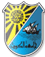 Interlibrary Loan Department
قسم الإعارة التعاونية

The Interlibrary Loan Department, located on the third floor, assists users in obtaining material that is not part of the library’s collection from regional libraries in the Gulf, the British Library and the Canadian Library.

Marketing & Communications Department
 قسم تسويق مقتنيات المكتبة والعلاقات العامة
The Marketing Department, located on the third floor, familiarizes users with the electronic resources available at the HSC Library such as the Online Catalog, eBooks, databases, eJournals and other resources that are newly added to the library collection.

Keep up with the latest news, events and updates from the library by following us on        Facebook ,        Twitter and        Instagram.
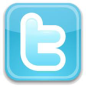 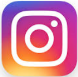 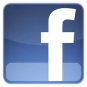 Audiovisual Materials Department
قسم الوسائل السمعية والبصرية
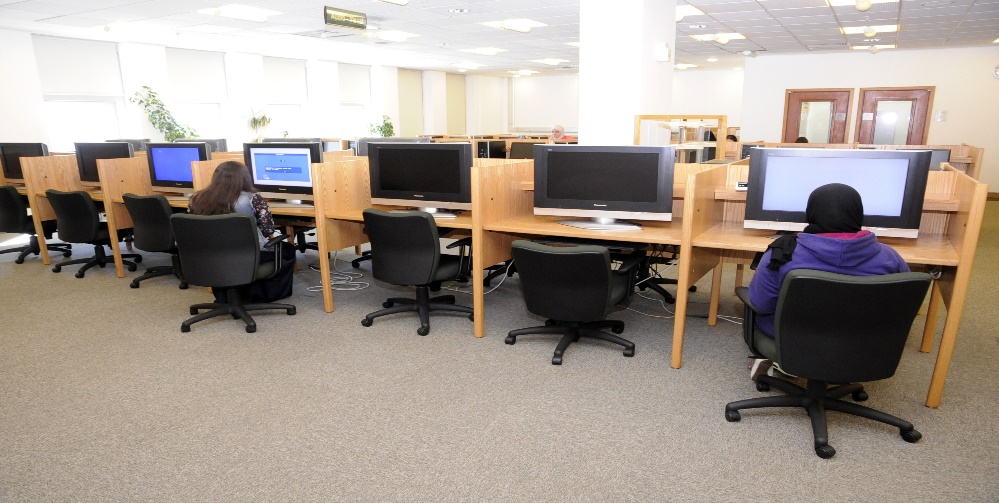 Audiovisual Materials Department
The A/V Department, located on the third floor, provides material such as Compact Disks (CDs), DVDs, Software, Video Cassettes, Audio Cassettes  that support teaching and learning at the HSC.

The A/V Department bills for late returns and lost items. (Overdue fines are 250 fils per day per item). HSC Students are allowed to borrow 3 items for three days. HSC Students are only allowed to borrow VCs and ACs off campus. Material such as CDs, DVDs, Software etc. are restricted to in-house viewing.
Library System and Technology Department
قسم النظم الآلية وتقنية المكتبة

The Library System and Technology Department, located on the third floor, is responsible mainly for managing the information technology infrastructure to provide IT services within the HSCLA in alignment with Kuwait University strategic objectives. The department is involved in the study, planning, designing, implementing, and monitoring of any software systems being developed in-house or by a third party.
In addition to managing systems such as the library management system, the department is also handling the library website that has useful information including a list of various database subscriptions that helps the academic staff, students and researchers excel in their medical study and research. 
The IT department sets the rules and policies to govern the use of servers, network and hardware components. This involves assessing the risks and vulnerability of the hardware architecture required for the systems, to ensure maximum protection for users.  The department also communicates with various departments such as technical support to ensure smooth daily operations.  

Access the library homepage at: http://hsclibrary.ku.edu.kw
Other Library Departments
أقسام المكتبة الأخرى



Collection Development Department		       قسم تطوير المجموعات


Acquisitions Department				       قسم التزويد 


Cataloguing Department                                                      قسم الفهرسة
HSC Library (HSCLA) Resources
HSC Library (HSCLA) Resources


HSCLA has a significant amount of resources that include the Library Catalog, eBooks, Databases, Journals and Digital Collection.


Question: How do you find resources such as books and journals at the library?

Answer: You find books and journals by using the Library Catalog.
e-Library Catalog (Online Catalog)
فهرس المكتبة))

The Library Catalog provides information about books, journals, audiovisual material and eBooks of HSCLA collection. The online library catalog can be used to search for the availability and location of items in the library. It also allows you to view your account in the library and place hold requests for items.
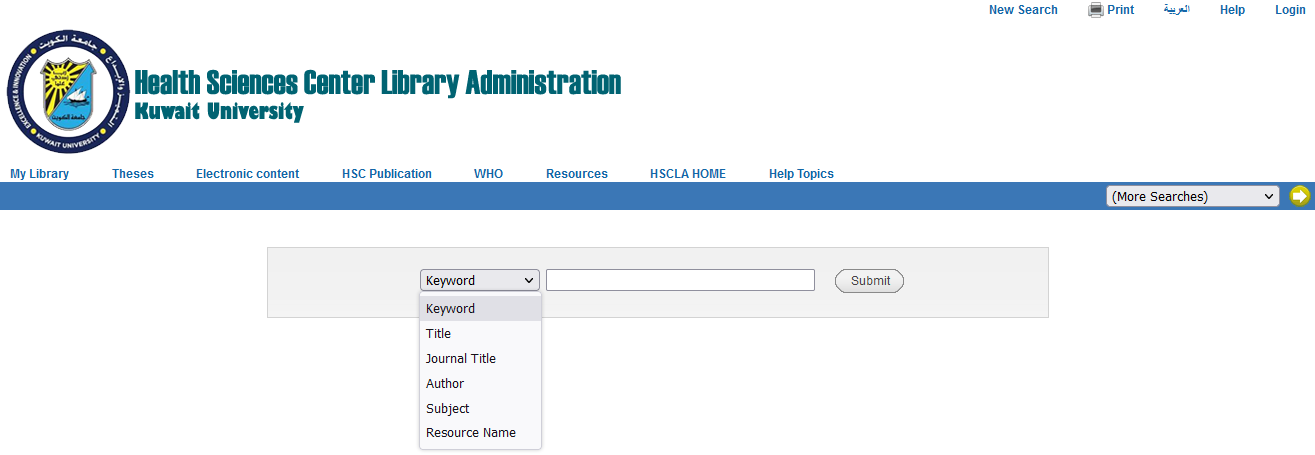 Search the Catalog by:

-Keyword
-Title
-Journal Title
-Author
-Subject
-Resource Name
After performing a search using the catalog, you will be provided with full information about the item as well as the Holdings Information of the book or journal.
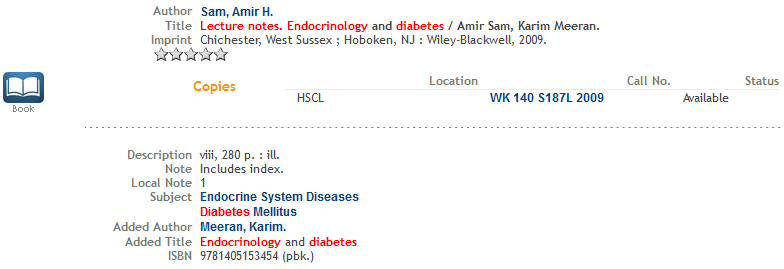 You will need the Call Number  to locate the book on the shelf
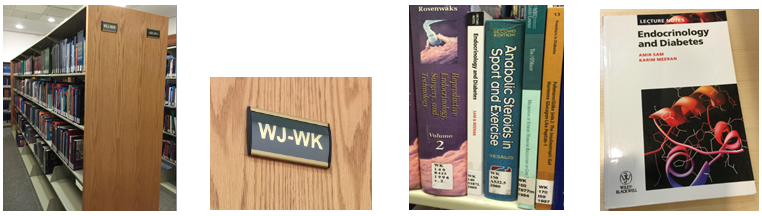 Journals 
(الدوريات)



Print Journals are located in the reference room while Online journals can be accessed online from the library’s homepage.

To access full text journals online:
-Access the library homepage at: http://hsclibrary.ku.edu.kw
-Click on Periodicals
-Select VDiscovery
Or 
- Access the library homepage at: http://hsclibrary.ku.edu.kw
- From Quick Links, Click on VDiscovery

 Resources that are not available at the library may be requested from the Interlibrary Loan Section.
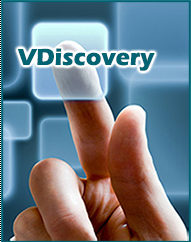 Databases
(قواعد المعلومات)

The library is subscribed to numerous databases available for teaching, research and clinical purposes such as:







For the full list of HSCLA databases Click Here
Digital Collection
(المجموعات الرقمية)

The library’s homepage is rich with digital collection which is comprised of eBooks, Audios, CDs, Videos, Arabic Collection, Medical Images & Illustrations, Biomedical Seminar Series, Psychiatric Curriculum and Free medical imaging search engines.
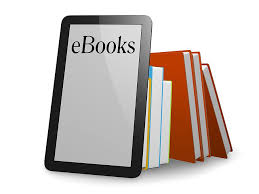 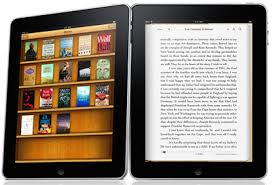 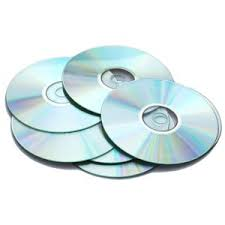 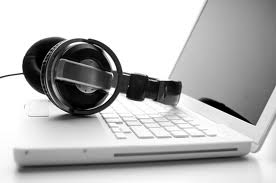 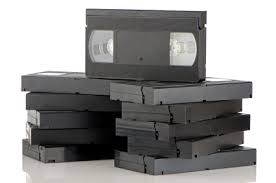 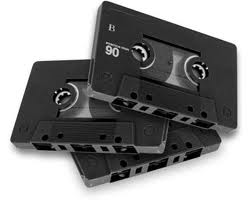 Off-Campus Access to HSC Library (HSCLA) Resources
الدخول لمصادر المكتبة من خارج مركز العلوم الطبية)                         )                                     

To obtain VPN off-campus access to the library’s electronic resources, staff and students must open an email account with HSC Technical Support Administration.
- Apply for an email account:
Student Account

To access VDiscovery off-campus, staff and students must login with KU portal username and password. 

Off Campus Access to Library Resources (VPN Setup):
Tutorial 

For more information about which method to choose for accessing off-campus resources Click Here
HSC Library Administration Departments
Circulation
                                 
                                       Acquisitions
                                                 
                                       Cataloguing
Training & Information Literacy
 (Literature Search & Electronic  
  Resources)  
  
 Interlibrary Loan
 
 Audiovisual Materials

 Marketing & Communications  
   
 Library System & Technology

 Collection Development
HSCLA
Back Issues
Reference & Information Services
For more information 
Visit the HSC Library (HSCLA) Homepage at
http://hsclibrary.ku.edu.kw
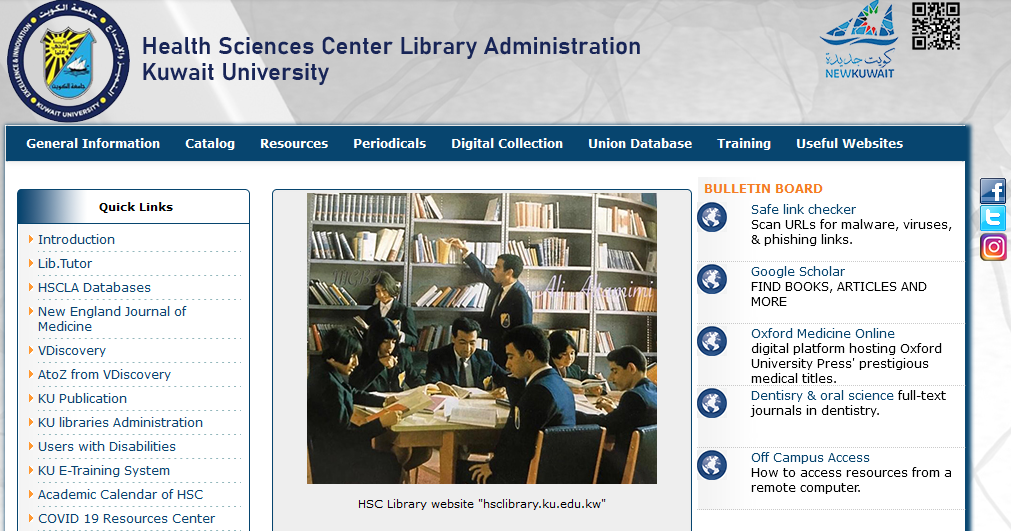 Project by: Manal Hasan
Training & Information Literacy Department
(Literature search & Electronic Resources)
HSC Library Administration
Manal.hasan@ku.edu.kw